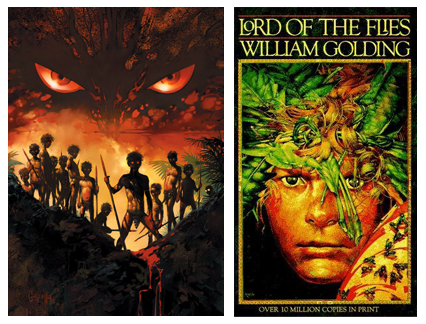 Descent into Savagery
Lord of the Flies
Descent into Savagery
By this chapter, the boys’ community mirrors a political society, with the faceless and frightened littluns resembling the masses of common people and the various older boys filling positions of power and importance with regard to these underlings.
Descent into Savagery
Some of the older boys, including Ralph and especially Simon, are kind to the littluns; others, including Roger and Jack, are cruel to them. In short, two conceptions of power emerge on the island, corresponding to the novel’s philosophical poles—civilization and savagery.
Descent into Savagery
Simon, Ralph, and Piggy represent the idea that power should be used for the good of the group and the protection of the littluns—a stance representing the instinct toward civilization, order, and morality.
Descent into Savagery
Roger and Jack represent the idea that power should enable those who hold it to gratify their own desires and act on their impulses.
They treat the littluns as servants or objects for their own amusement—a stance representing the instinct toward savagery.
Descent into Savagery
Jack’s bloodlust and thirst for power have overwhelmed his interest in civilization. 
He previously justified his commitment to hunting by claiming that it was for the good of the group, now he no longer feels the need to justify his behavior at all. 
He indicates his new orientation toward savagery by painting his face like a barbarian and leading wild chants.